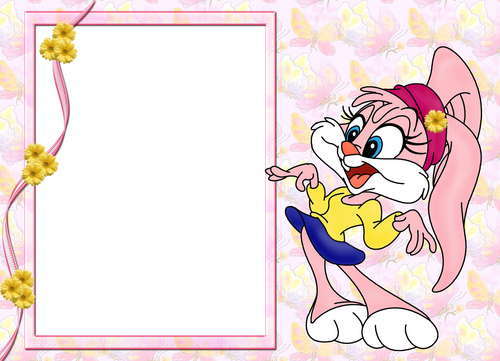 تعليمات المركز
العمل يكون بشكل فردي، كل طالب يجلس على حاسوبه ويتنقل في محطات المركز.
عليك بإنهاء المحطة التي تتواجد فيها لتنتقل للمحطة التي تليها.
انتبه للتعليمات في كل محطة وإذا طلب منك إرسال أي ملف للبريد الإلكتروني أو للموقع أرجو القيام بذلك.
عملًا ممتعًا